ЗДОРОВЬЕ МОЛОЧНОЙ ЖЕЛЕЗЫ
15 ОКТЯБРЯ
[Speaker Notes: 15 октября – всемирный день профилактики рака молочной железы. Рак молочной железы – одно из самых распространённых онкологических заболеваний, регистрируемых среди женщин. Основным признаком заболевания является появление одного или нескольких опухолевых образований в ткани молочных желез. По статистике заболеть рискует каждая восьмая женщина. Если раньше жертвами этой болезни становились в основном женщины после сорока лет, то сегодня рак груди «помолодел», о чем свидетельствуют случаи заболевания, выявляемые у 30-летних и даже 20-летних женщин.]
[Speaker Notes: Прочитать текст со слайда]
[Speaker Notes: Прочитать слайд]
РАННЯЯ ДИАГНОСТИКА
[Speaker Notes: Прочитать слайд]
ОНКОПАТОЛОГИЯ У ЖЕНЩИН
[Speaker Notes: Как мы видим на слайде рак молочной железы составляет 25% от всех раковых заболеваний женщин.]
ТРИ ВОЗРАСТА ЖЕНЩИНЫ: дифференцированный подход предиктивной медицины
[Speaker Notes: У каждой женщины 3 возраста, в каком возрасте находитесь сейчас Вы?
Обратить внимание на онконастороженность следует в трудоспособном возрасте.
Ежегодная диагностика онкологических заболеваний обязательна для женщин старше 55 лет.]
МОЛОЧНАЯ ЖЕЛЕЗА
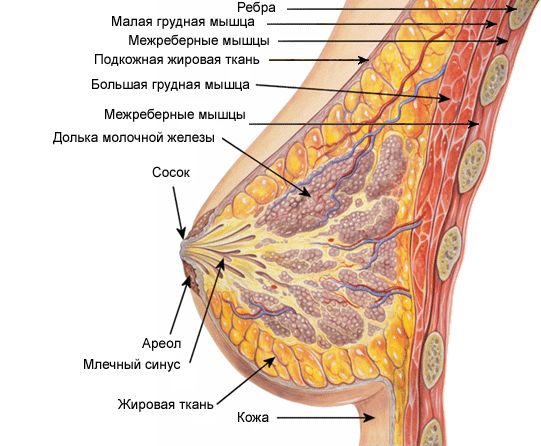 [Speaker Notes: Грудная мышца удерживает обе молочные железы, в основе которых находится железистая и жировая ткань. От количества жировой и железистой ткани зависит размер груди. Соединительная ткань разделяет железу на 15-20 долей, а каждую долю – на множество мелких долек диаметром 0,05-0,07 мм, пространство между которыми заполняет жировая клетчатка. 
Важно знать! Поскольку грудь состоит из правого и левого органа, то и гормональные изменения влияют на обе груди одинаково.
Интересно знать! Левая грудь по размеру больше правой груди. Расстройство эндокринной системы приводит к увеличению у мужчин груди и секреции молока. У новорожденных молочные железы способны к патологической выработке секрета, так называемого «молочка ведьм».]
РАК МОЛОЧНОЙ ЖЕЛЕЗЫ – ЧТО ЭТО?
Злокачественная онкопатология — аденокарцинома молочной железы
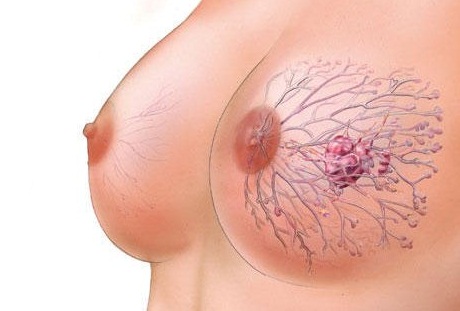 [Speaker Notes: Эпителиальную опухоль, исходящую из долек или протоков железы называют раком груди или молочной железы. Чаще всего встречается злокачественная онкопатология — аденокарцинома молочной железы при поздней диагностике и с негативным исходом.]
ФАКТОРЫ РИСКА
1. Высокий уровень в крови эстрогенов

2. Прием гормональных контрацептивов

3. Прием препаратов с гормонами, регулирующих менструальный цикл

4. Применением в менопаузе заместительной терапии гормонами
ФАКТОРЫ РИСКА
5. Наличие родственников по 1-й женской линии с онкологическим заболеванием груди

6. Первая беременность после 30 лет

7. Возраст более 40 лет

8. Ранее перенесенный рак яичника 

9. Контакт с радиоактивным источником

10. Наличие бесплодия
ФАКТОРЫ РИСКА
11. Возникновение изменений в МЖ, таких как атипичная эпителиальная гиперплазия

12. Эндокринологические и обменные нарушения – заболевание щитовидной железы, ожирение

13. Употребление жирной пищи

14. Раннее начало менструации (в 9-11 лет)

15. Позднее начало менопаузы
[Speaker Notes: НЕ ЗАБЫВАЙТЕ, При увеличении размера Молочной Железы повышается риск возникновения онкозаболевания.]
Причины возникновения опухоли (предраковые заболевания груди)
Дисгормональные гиперплазии
Эндокринные нарушения на фоне болезней яичников, неправильного кормления ребенка, в связи с абортами
Мутации, в здоровых клетках молочной железы
Воздействие канцерогенов
[Speaker Notes: Рак может развиваться в связи с предшествующими патологическими процессами в тканях МОЛОЧНОЙ ЖЕЛЕЗЫ – повторными дисгормональными гиперплазиями, при которых образуются очаги фиброзно-кистозной мастопатии (фиброаденоматозы).
Эндокринные нарушения на фоне болезней яичников, неправильного кормления ребенка, в связи с абортами становятся причинами этих патологических процессов.
Причины рака молочной железы у женщин могут быть заключены в мутациях, происходящих в здоровых клетках МЖ. Воздействие канцерогенов, как и факторов риска развития рака, может изменить ДНК, поэтому и происходят мутации и превращение нормальных клеток в онкогенные, особенно при их частом делении.]
СИМПТОМЫ И ПРИЗНАКИ РАКА МЖ
[Speaker Notes: Признаки рака молочной железы на ранней стадии женщины могут и не заметить при проведении тщательного самостоятельного пальпировании груди. Даже опытные специалисты могут не обнаружить крохотную опухоль пальпированием. Определить все изменения Молочной Железы можно с помощью исследования маммографии. При определенных факторах риска подтверждают диагноз скринингом на УЗИ или МРТ.
Если признаки рака груди в виде опухоли стали обнаруживаться при пальпации дома или на приеме у врача, то это уже свидетельствует о развитии более серьезной стадии рака.]
ЕЖЕДНЕВНЫЕ ОСМОТРЫНАСТОРОЖЕННОСТЬ
Покраснение и шелушение кожи
Визуальное изменение соска и боли в нем
Выделения из соска
Комочки или небольшое уплотнение, особенно в одной груди
Деформация и припухлость молочной железы
Изменение контура молочной железы при пальпации,                   что называют симптомом площадки
«Лимонная корка» – заметные поры на коже
Язвочки на коже
Втяжение соска и кожного покрова
Увеличенных лимфоузлов в подмышечной области
[Speaker Notes: Необходимость ежедневных сомоосмотров обязательна для женщин старше 45 лет!
Что должно насторожить Вас (на слайде написано)]
СТАДИИ РАКА МОЛОЧНОЙ ЖЕЛЕЗЫ ИХ КЛАССИФИКАЦИЯ
[Speaker Notes: Для общего ознакомления, 
Обсудить картинки и показать как разрастается опуходь и что поражает!
Стадии рака молочной железы определяют по следующим факторам:
размеру опухоли (Т1, Т2, Т3, Т4);
инвазивности образования;
поражению лимфаузлов (N 0, N1, N2, N3);
наличию метастазов в других органа — М0, (отсутствуют) М1(имеются).]
МЕТАСТАЗЫ ПРИ РАКЕ МЖ
[Speaker Notes: Метастазы рака молочной железы появляются при распространении одиночных опухолевых клеток кровеносным руслом (гематогенным образом) и лимфатической жидкостью (лимфогенными путями) в период раннего развития онкогенной опухоли. Быстрое возникновение вторичных опухолей из-за метастазов происходит только в случае истощенной иммунной системы организма, особенно при заболевании агрессивными формами рака.
При высоком иммунитете организмом предотвращается размножение клеток рака за границей молочных желез и метастатические очаги не образуются. Опухоль, не выходящую за пределы места своего образования: молочной железы или протока, называют неинвазивной.
Если опухоль увеличивается при неконтролируемом росте и распространяется за пределы дольки или протока МЖ, ее называют инвазивной (вторгающейся).
метастазы можно обнаружить, как в начальных стадиях развития новообразования, так и после его рецидива. Метастазы опухоли часто длительно сохраняются в латентном (дремлющем) состоянии. После удаления первичного опухолевого образования они склонны «спать» 7-10 лет и проявляются только под воздействием факторов-провокаторов.
Местом развития метастаз становятся ближайшие (регионарные) лимфатические узлы – передние грудные, подмышечные, подключичные, надключичные и окологрудинные. При прогрессировании рака лимфоузлы увеличиваются в размере, что называют лимфаденопатией.]
МЕТАСТАЗЫ
[Speaker Notes: Регионарные лимфатические узлы больше не способны предотвращать дальнейшее метастазирование раковых клеток, поэтому гематогенные метастазы достигают:
головного и спинного мозга;
печени и почек;
легких;
губчатых костей.]
ПОДТВЕРЖДЕНИЕ ДИАГНОЗА
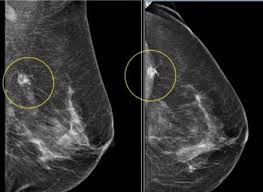 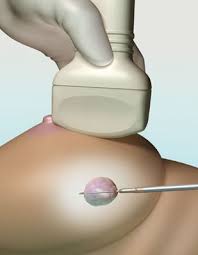 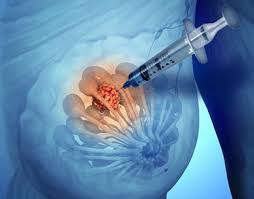 [Speaker Notes: Подтверждение диагноза проходит следующим образом:
1.маммография (рентген молочных желез);
2. ультразвуковое исследование (УЗИ) для определения характера образования: солидного или кистозного;
3. пункционная биопсия – цитологического исследования ткани МЖ;
аспирационной биопсии и последующего цитологического исследования аспирата;
выборочной эксцизионной биопсии образований, расположенных глубоко.]
ВИДЫ ПРОФИЛАКТИКИ
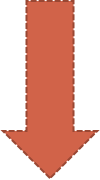 ПЕРВИЧНАЯ
(предупреждение возникновения опухоли                    и предупреждение                        ее развития)
ВТОРИЧНАЯ
(предупреждение распространения опухоли по организму)
[Speaker Notes: В борьбе с любой болезнью главным является ее предупреждение. Профилактика злокачественных опухолей имеет два пути: предупреждение возникновения опухоли и предупреждение ее развития. Если первый путь – это борьба со всеми условиями, которые могут привести к развитию злокачественного роста тканей, то второй путь – это меры против распространения опухоли по организму и в итоге – борьба за продление жизни больного. Мы остановимся на предупреждении возникновения опухоли.]
ПЕРВИЧНАЯ ПРОФИЛАКТИКА
Цель первичной профилактики рака молочной железы – предупреждение развития болезни
[Speaker Notes: Цель первичной профилактики рака молочной железы – предупреждение развития болезни. К мероприятиям относится грамотное использование контрацептивов на гормональной основе и отказ от абортов. Пациенткам из группы риска рекомендуется пересмотреть образ жизни и ежемесячно выполнять самоосмотр на 5–7 день менструального цикла.]
САМООСМОТР ДИАГНОСТИКА
Ранняя диагностика рака молочной железы увеличивает шансы на выздоровление в три раза
[Speaker Notes: Проводится диагностика рака молочной железы на ранних стадиях. Врач осматривает пациенток в положении стоя. При этом они пускают и поднимают руки, чтобы он смог оценить контуры, величину, симметричность и состояние кожи груди.
Врач может выявить:
насколько сместился, деформировался сосок и изменился его уровень;
наличие патологического сморщивания кожи соска, отечности, гиперемии и выделений;
при пальпировании лимфатических узлов под мышками, над и под ключицами – наличие поражения (увеличения узла);
при пальпировании железы – консистенцию и структурную однородность железы.]
ВТОРИЧНАЯ ПРОФИЛАКТИКА
Цель вторичной профилактики – своевременное выявление и лечение новообразования
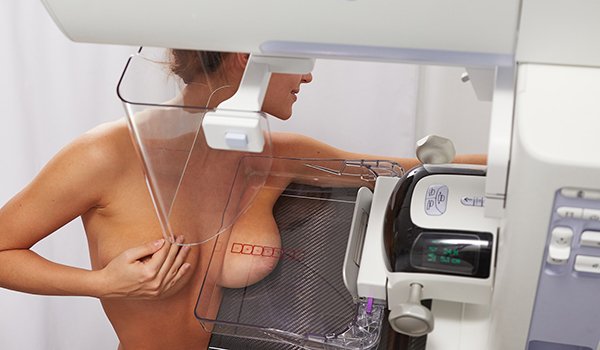 [Speaker Notes: Цель вторичной профилактики – своевременное выявление и лечение новообразования. Дифференциация процесса проходит с помощью маммографии, которая позволяет обнаружить изменения в тканях молочной железы. Ежегодное прохождение процедуры после 45 лет является обязательным пунктом первичной и вторичной профилактики рака молочной железы.
С помощью УЗИ груди специалист может обнаружить новообразование небольшого размера (4–6 мм). Исследование назначается на 6–8 день после начала менструации. По показаниям проводится мастэктомия – процедура направлена на диагностику и профилактику рака молочной железы.]
ТРЕТИЧНАЯ ПРОФИЛАКТИКА РЕЦИДИВА
[Speaker Notes: Цель третичной профилактики рака молочной железы – устранение процесса образования вторичных очагов опухолевого роста у пациенток, которые прошли курс химиотерапии по данному заболеванию. Профилактика метастазов и рецидивов рака молочной железы осуществляется с помощью нескольких методов:
ежегодная маммография;
УЗ-исследование молочных желез;
анализы на онкомаркеры;
диагностическая пункция тканей груди.
На этом этапе методы профилактики рака молочной железы проводятся по рекомендации врача.]
ПРОДУКТЫ ДЛЯ ПРОФИЛАКТИКИ РАКА МОЛОЧНОЙ ЖЕЛЕЗЫ
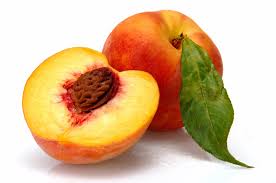 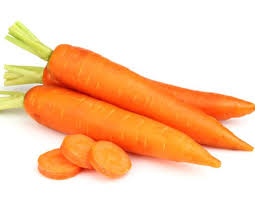 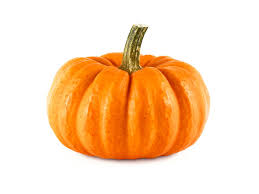 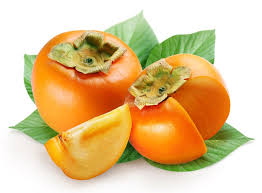 [Speaker Notes: Употребление специальных продуктов помогает закрепить эффект при проведении профилактики рака молочной железы у женщин:
Продукты, содержащие бета-каротин. При употреблении жирорастворимого витамина риск развития рака снижается на 17%. Содержится в моркови, хурме, тыкве, персиках. Ежедневная норма – 200 гр. сырого овоща.]
ПРОДУКТЫ ДЛЯ ПРОФИЛАКТИКИ РАКА МОЛОЧНОЙ ЖЕЛЕЗЫ
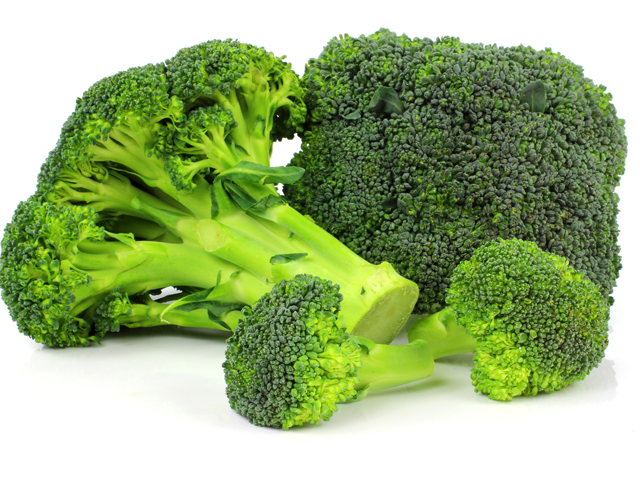 [Speaker Notes: Брокколи (спаржевая капуста) – содержит в составе большое количество сульфорафана, который обладает противораковым и антибактериальным действием. Рекомендуемое количество приема – 50 гр. ежедневно. Можно отварить или стушить.]
ПРОДУКТЫ ДЛЯ ПРОФИЛАКТИКИ РАКА МОЛОЧНОЙ ЖЕЛЕЗЫ
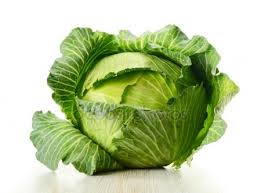 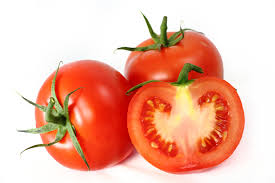 [Speaker Notes: Капуста белокочанная – регулярный прием снижает риск появления новообразований на 75%. В продукте содержится тирозиназ и глюкозинолат, которые обладают противораковым эффектом. В неделю нужно принимать не менее 500 гр. сырого овоща.
Помидор – содержит ликопин, который является антиоксидантом и способствует выведению свободных радикалов из организма. Употреблять этот продукт для профилактики рака молочной железы можно в любом виде, минимум три раза в неделю.]
ПРОДУКТЫ ДЛЯ ПРОФИЛАКТИКИ РАКА МОЛОЧНОЙ ЖЕЛЕЗЫ
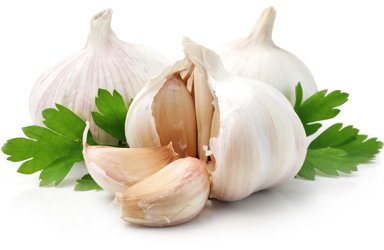 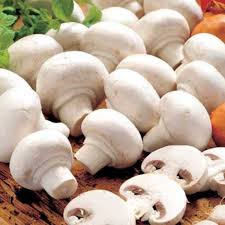 [Speaker Notes: Чеснок – уничтожает раковые клетки, очищает организм от токсинов. В профилактических целях рекомендуется съедать по зубчику чеснока 2–4 раза в неделю.
Свежие шампиньоны – уменьшают размеры раковых опухолей, останавливают выработку женских половых гормонов. Еженедельный прием должен быть не менее 200 гр., приготовленных любым видом.]
ФИЗИЧЕСКАЯ АКТИВНОСТЬ
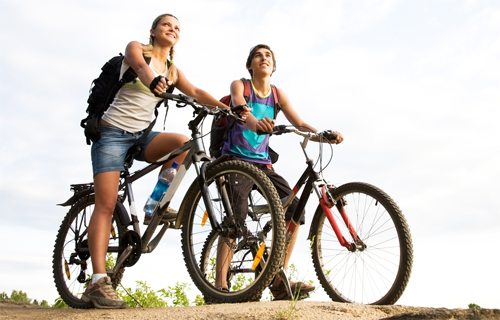 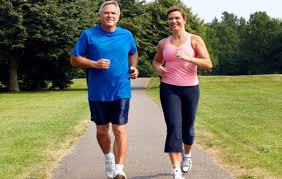 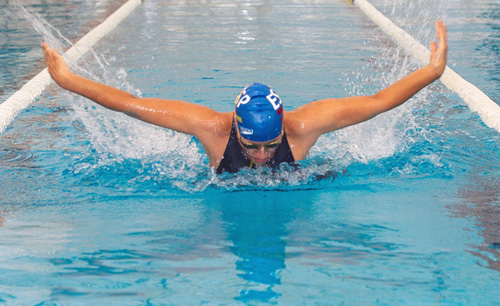 [Speaker Notes: Рекомендуется выбирать аэробные упражнения для профилактики рака молочной железы, которые повышают выносливость организма и насыщают ткани кислородом. Начинать тренировки нужно с 3 раз в неделю, затем увеличить до 5 раз. Время одного занятия – 30–50 минут. К подходящим видам спорта для женщин относят:
Бег трусцой – упражнение помогает справиться с лишним весом, улучшает циркуляцию крови в организме. Длительные тренировки повышают выносливость организма.
Плавание – занятия укрепляют мышцы туловища и снимают боли при заболеваниях костно-мышечного аппарата. При регулярном выполнении наблюдаются улучшения в работе сердечно-сосудистой системе.
Езда на велосипеде (или велотренажер) – эффективным является при выполнении на большой скорости. Занятия помогают справиться с лишними килограммами и улучшают тонус мышц ног, ягодиц и пресса.
Аквааэробика – занятия разрешены и в период беременности. Тренировка способствует расслаблению мышц и снятию усталости.]
5 ЗАПОВЕДЕЙ ДЛЯ ЗДОРОВЬЯ ГРУДИ
1. Упражнения для красивой груди
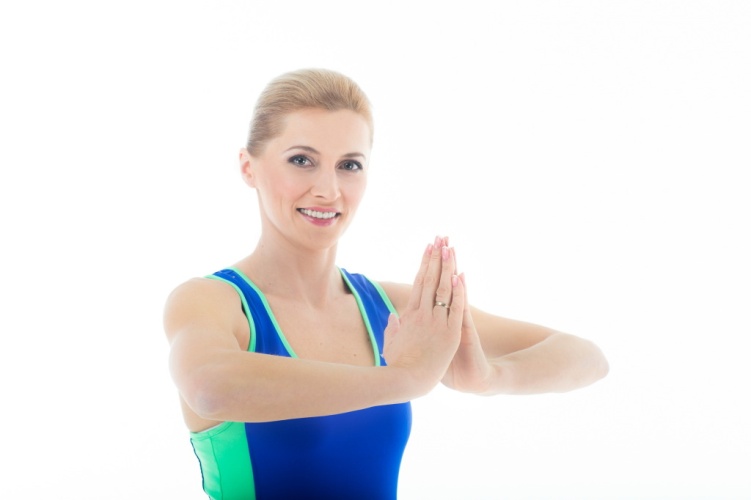 [Speaker Notes: Укрепить мышцы грудной клетки:
Согните руки в локтях и сильно сцепите пальцы. Теперь резко разведите руки в стороны, преодолев мышечное сопротивление.]
5 ЗАПОВЕДЕЙ ДЛЯ ЗДОРОВЬЯ ГРУДИ
1. Упражнения для красивой груди
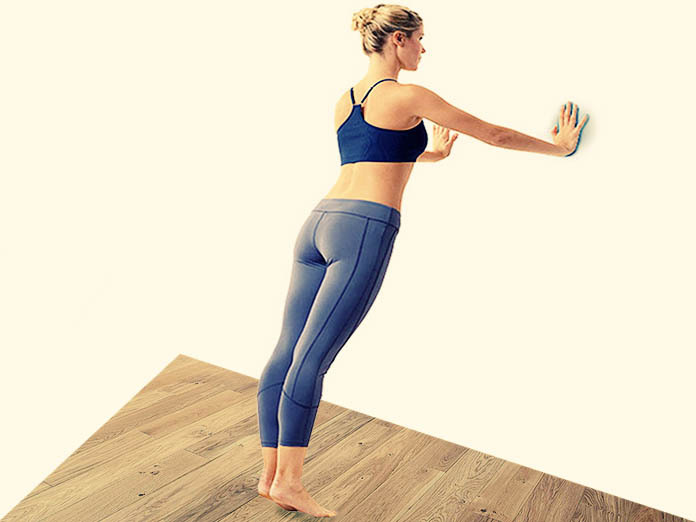 [Speaker Notes: Обопритесь на стену вытянутыми руками, потом приблизьтесь к ней и — резко оттолкнитесь. «Приземление» должно произойти на вытянутые руки.]
5 ЗАПОВЕДЕЙ ДЛЯ ЗДОРОВЬЯ ГРУДИ
2. Удобный бюстгалтер
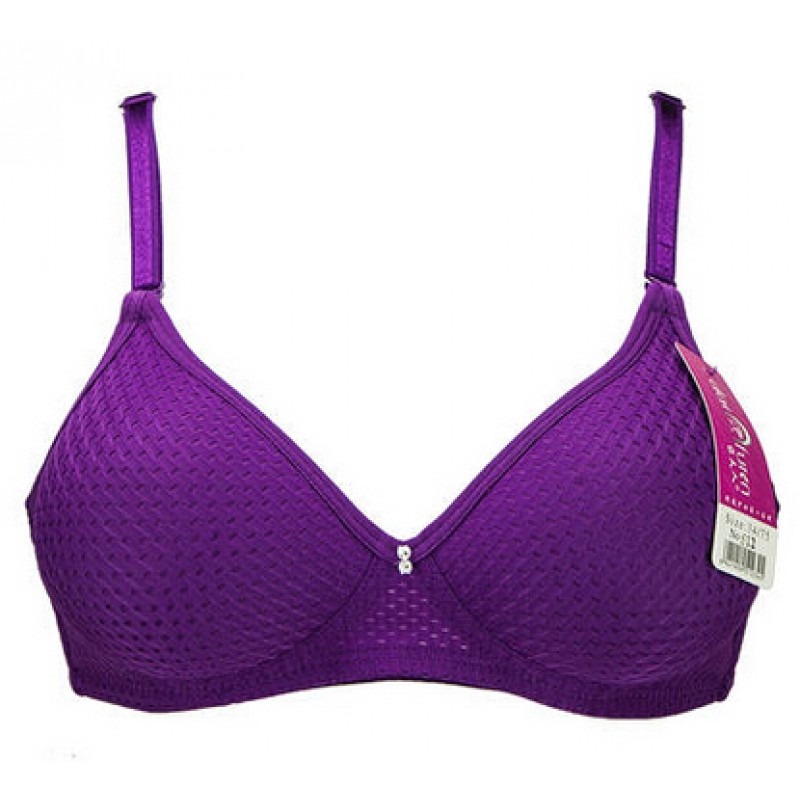 [Speaker Notes: Бюстгальтеры с косточками и плотными рельефными швами, травмируют грудь. Плотный бюстгальтер (топик), такой, как носят бегуньи, может предохранить нервные волокна в груди от болезненного растяжения.]
5 ЗАПОВЕДЕЙ ДЛЯ ЗДОРОВЬЯ ГРУДИ
3. Хочешь быть здоровой — измени образ питания!
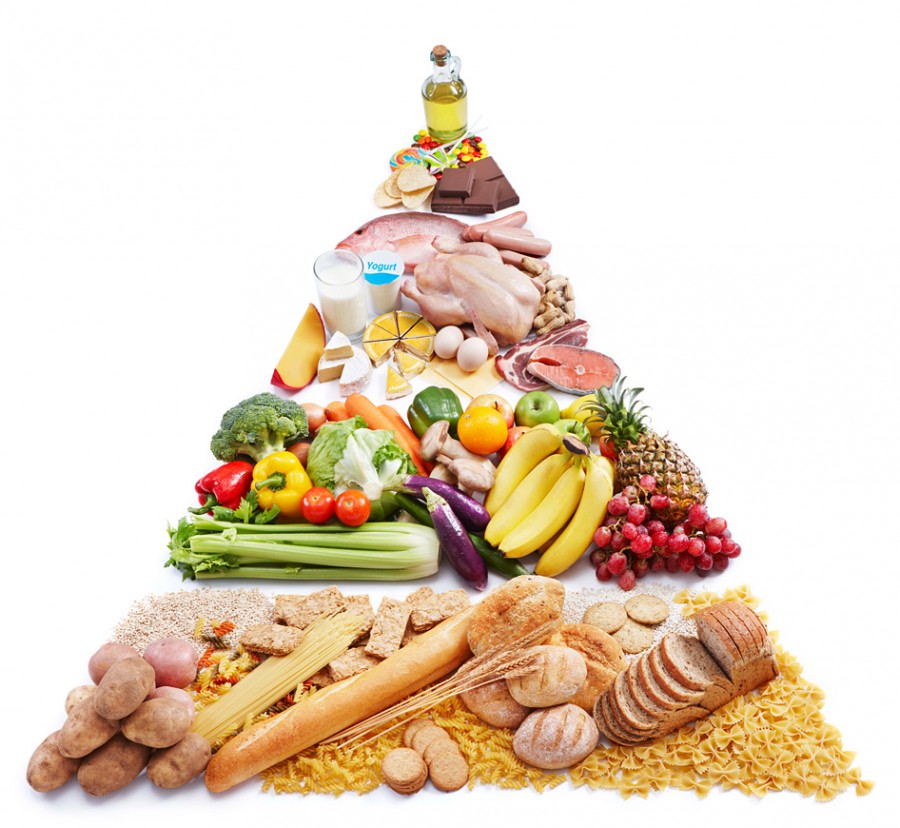 [Speaker Notes: Исключить: жирное, жареное, свинину, кофе, острую и пряную пищу. Отказаться от приема мяса, выращенного с применением стимуляторов роста, и генетически модифицированных продуктов питания, и не кормить этим детей.
Необходимо: Жидкости – не менее 2,0-2,5 л/сутки, фреш соки 200 мл в день, кисломолочное – каждый день до 0,3 – 0,5 л/сутки.. Продукты с высоким содержанием витаминов А, Е и С — морковь, шпинат, абрикосы, цитрусовые, капуста.
Овощи 05. кг в день, фрукты (яблоки) 5-6 шт в день — ежедневно!]
5 ЗАПОВЕДЕЙ ДЛЯ ЗДОРОВЬЯ ГРУДИ
4. «Живая вода»
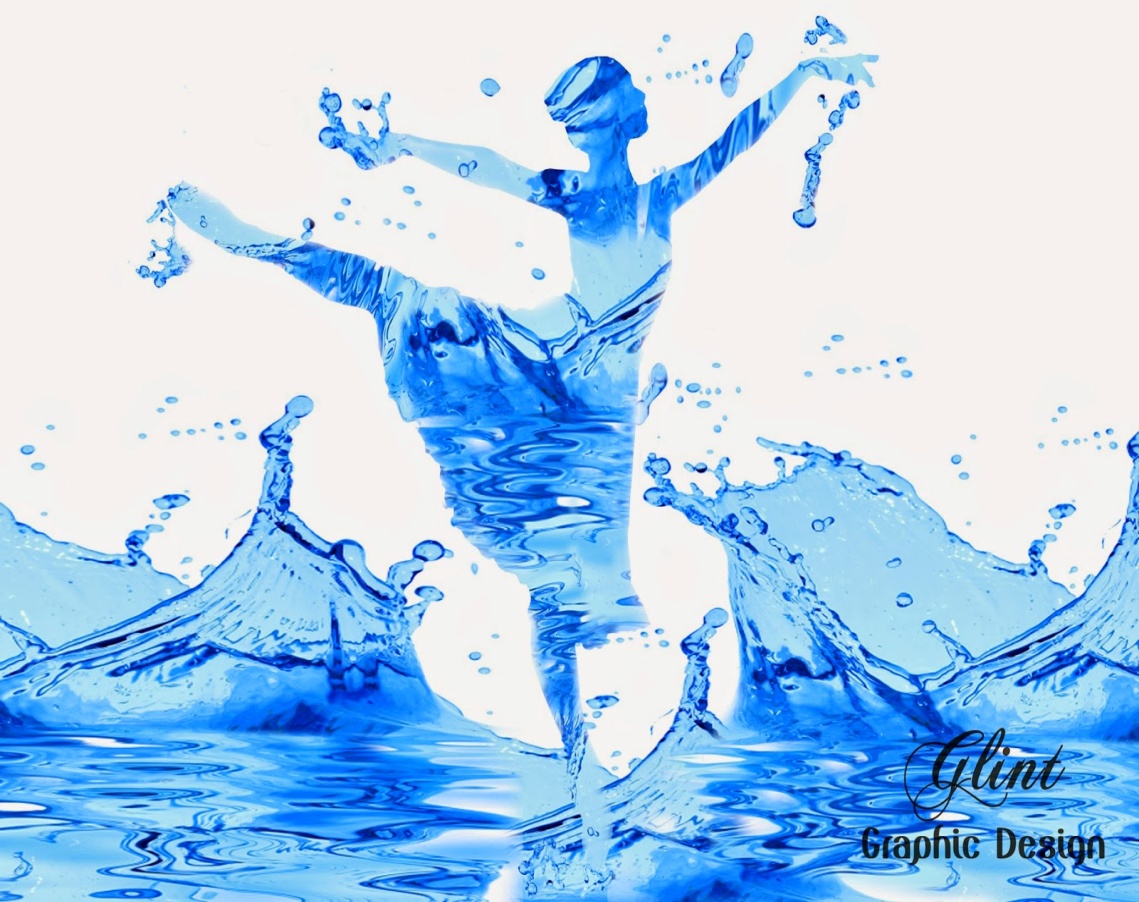 [Speaker Notes: Вода, которую Вы употребляете для питья и приготовления пищи должна быть хорошо очищенной. Это может быть родниковая вода или артезианская, но КАЧЕСТВЕННАЯ! 
В день необходимо пить 1.5-2.0 чистой воды (не сок, не компот, только чистую воду!)
Воду из крана пить НЕЛЬЗЯ!]
5 ЗАПОВЕДЕЙ ДЛЯ ЗДОРОВЬЯ ГРУДИ
5. Изменить образ жизни
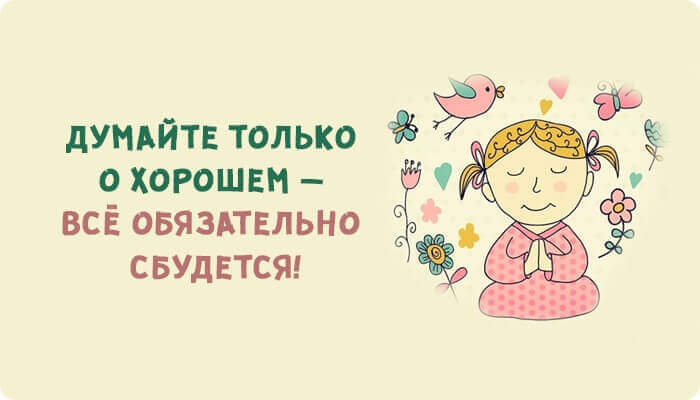 [Speaker Notes: ПРОСТИТЬ ОБИДЫ, простить СЕБЯ и других, научиться ЛЮБИТЬ весь окружающий Вас мир,  не обманывать себя и других, не завидовать, не лицемерить, не делать аборты. А главное – с радостью принимать все, что приносит нам новый день. Противопоказано: солярий, гормональные препараты.]
ЗДОРОВЬЯ
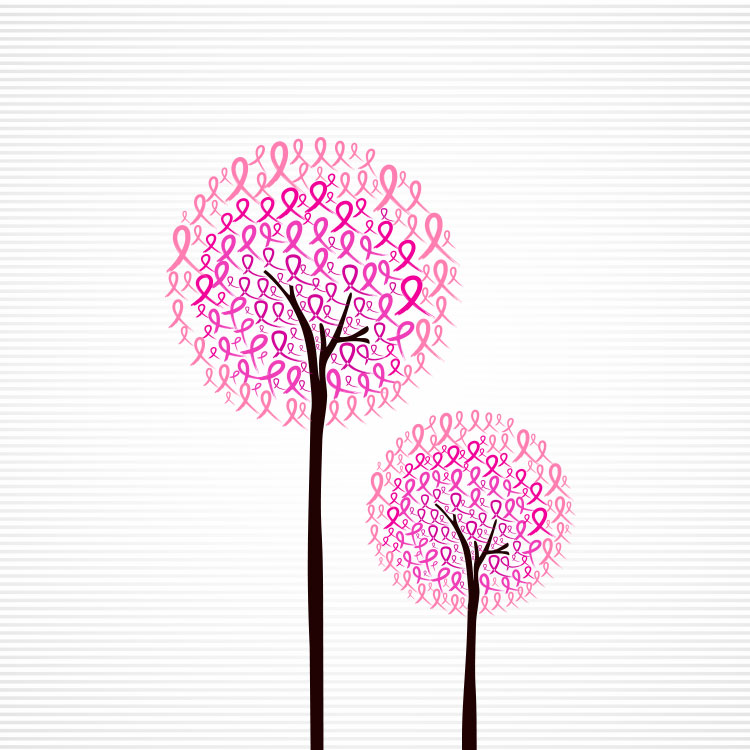